Признаки ранней весныдля детей 4-5 лет
НАЧАТЬ ИГРУ
Задание 1. Найди признаки весны.
Задание 2. Что перепутал художник.
Задание 3. Отгадай загадки.
Задание 4. Соедини тени.
Задание 5. Пальчиковая гимнастика.
Задание 6. Найди отличия.
Задание 7. Назови большой-маленький.
Задание 8. Гимнастика для глаз.
Задание 9. Посчитай 1-5.
Задание 10. Составь рассказ.
Задание 1. Найдите признаки весны.
Цель: Закрепить знания детей о весенних изменениях в природе.
Инструкция: Рассмотрите картинки, подумайте какие признаки весенние. Жми по картинкам и проверяй.
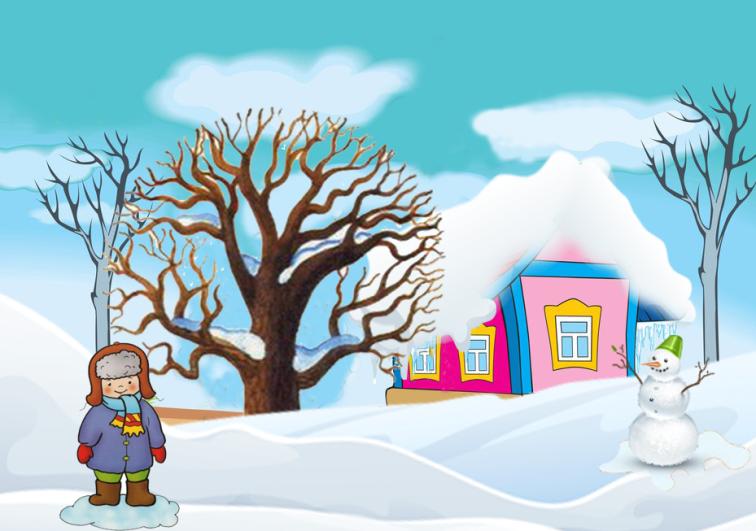 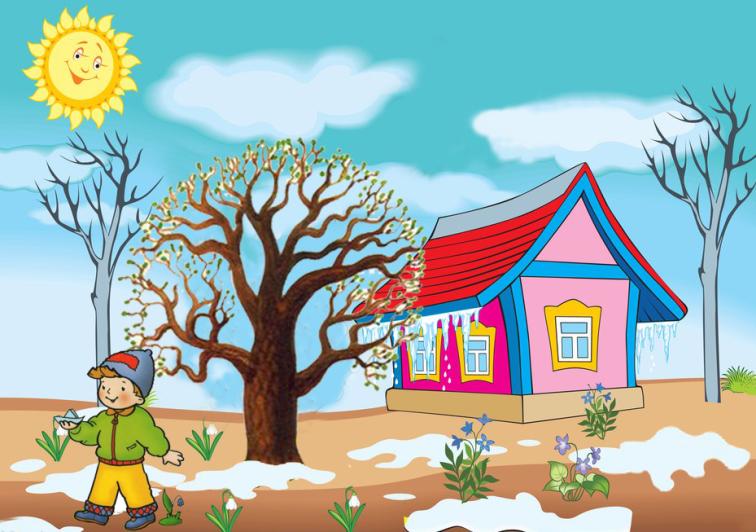 Задание 2. Что перепутал художник?Цель: Обогащать и закреплять словарь детей, Развивать внимание, логическое мышление, творческие способности, воображение, сообразительность.Инструкция: Рассмотри изображение.  Если ты считаешь что этого недолжно быть на картинке, жми.
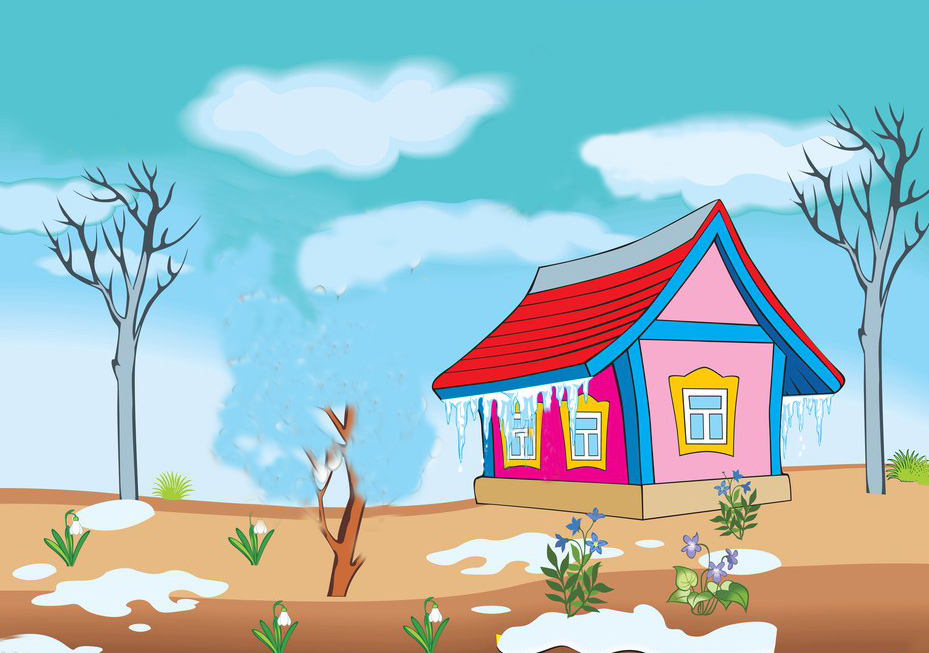 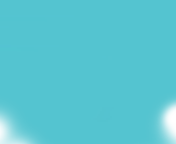 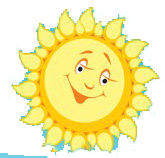 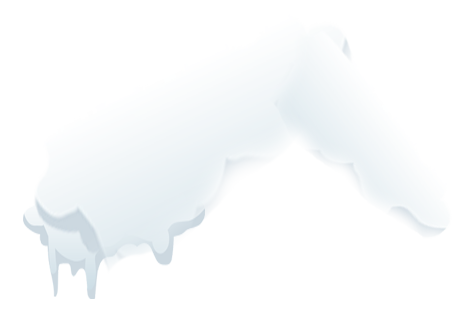 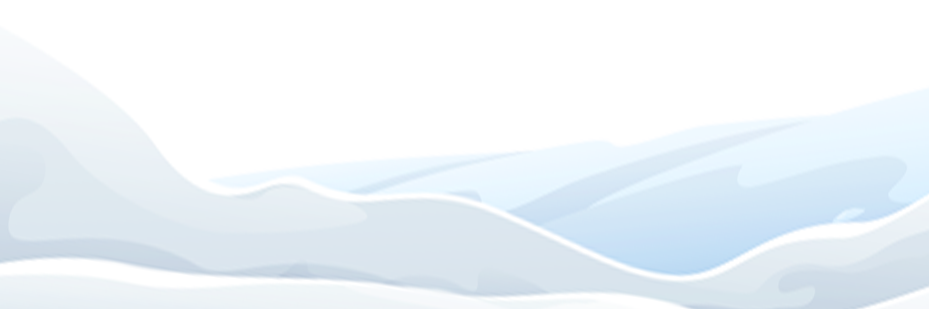 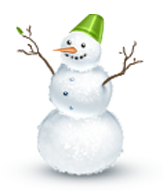 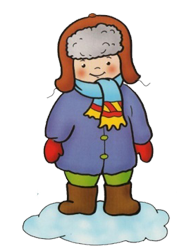 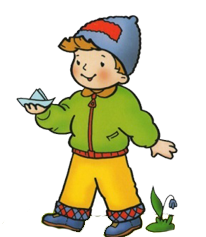 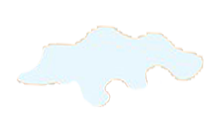 Задание 3. Отгадай загадки.
Цель: Формировать умение детей отгадывать загадки, закреплять знания детей о характерных признаках весны, развивать слуховое внимание, память, сообразительность, инициативность и самостоятельность.
Инструкция: Послушай загадку Отгадай ее.Нажимай на кнопку «ОТВЕТ»и проверь себя, объясни как догадался.
Из-под снега расцветает,
Раньше всех весну встречает.
ОТВЕТ
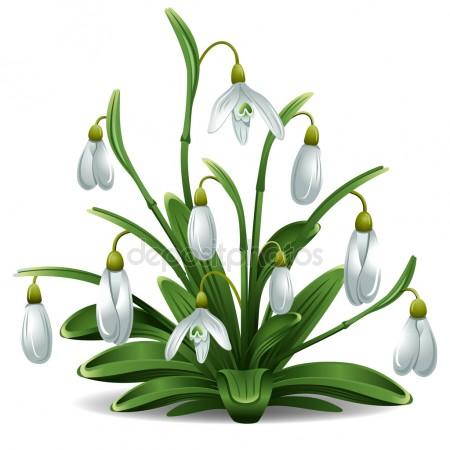 Тает снежок,Ожил лужок,День прибывает.Когда это бывает?
ОТВЕТ
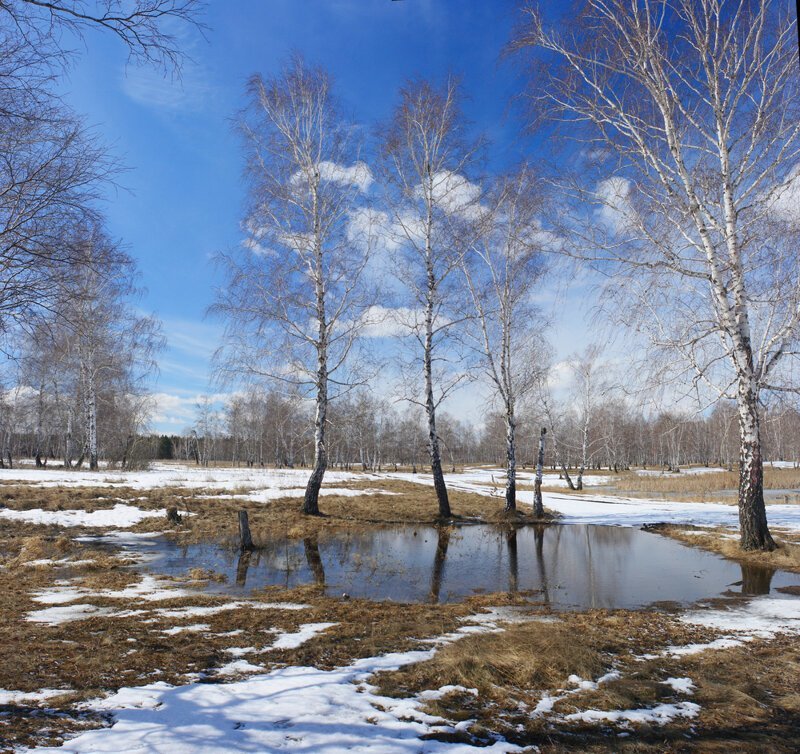 Снежок растаял и с полей
Бежит проворливый …
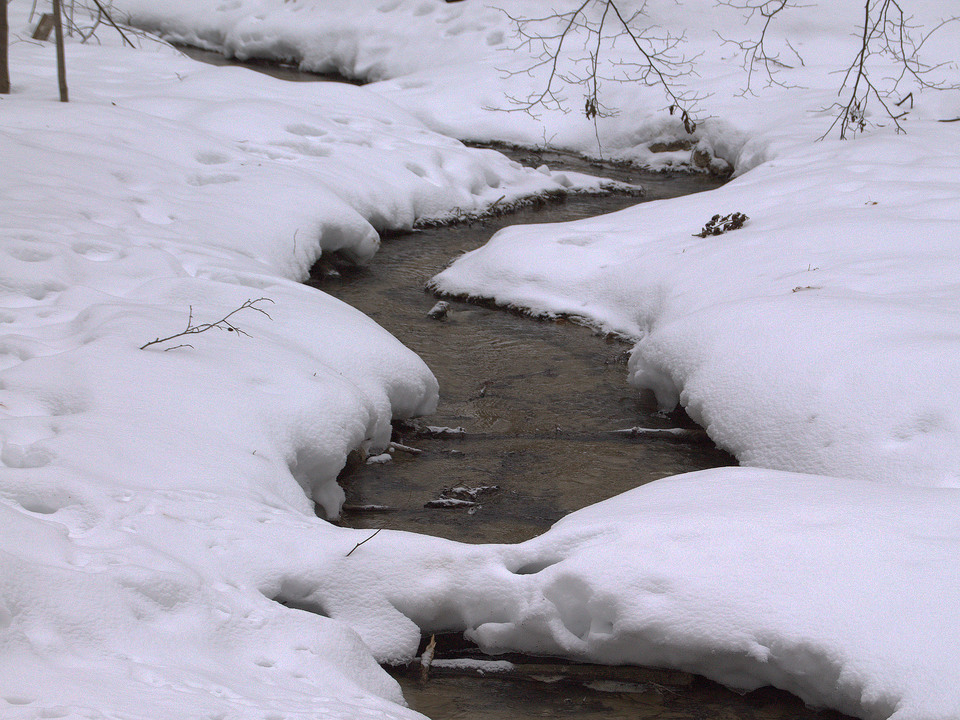 ОТВЕТ
Серебристая МорковкаПрицепилась к крыше ловко.Уцепилась за карнизИ растёт весною вниз.
ОТВЕТ
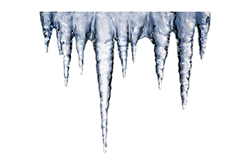 Солнце греет у порога И растаяли сугробы, Потекли рекой ручьи, Прилетели к нам ...
ОТВЕТ
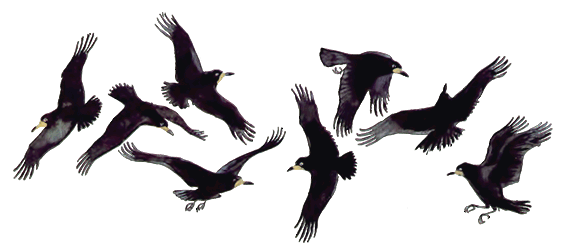 Задание 4.  Соедини тени.
Цель: Учить детей находить заданные силуэты путем наложения.
Инструкция: Рассмотри картинки, подумай. Нажимай на тень и проверяй.
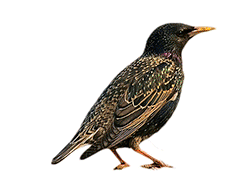 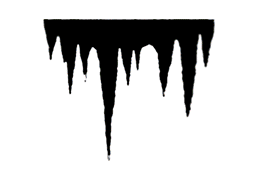 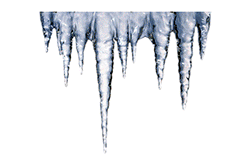 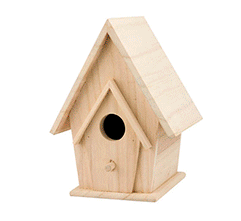 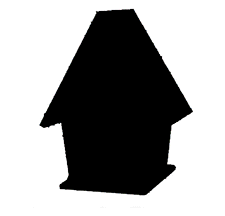 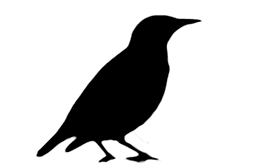 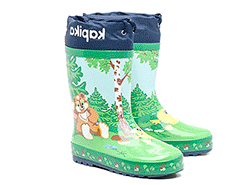 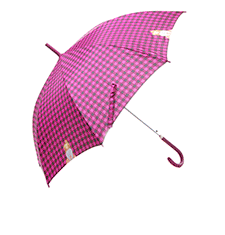 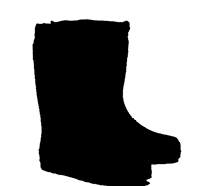 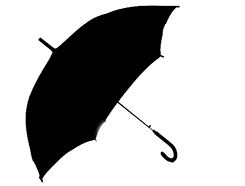 Задание 6. Найди отличия.
Цель: развивать умение у детей последовательно рассматривать картинки и сравнивать их.
Инструкция: рассмотри картинки,  сравни их. На верхней картинке нажимай, и проверяй.
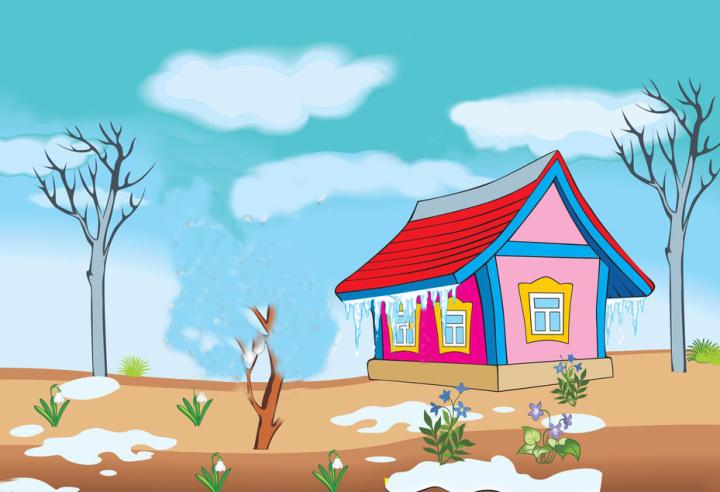 «Найди 
отличия»
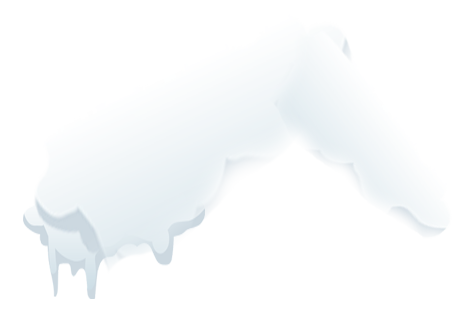 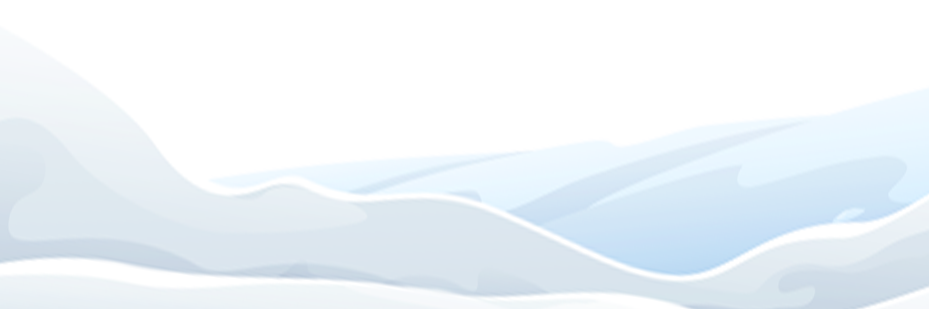 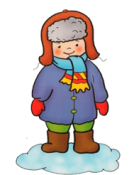 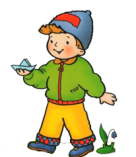 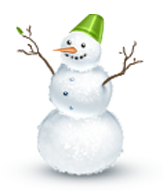 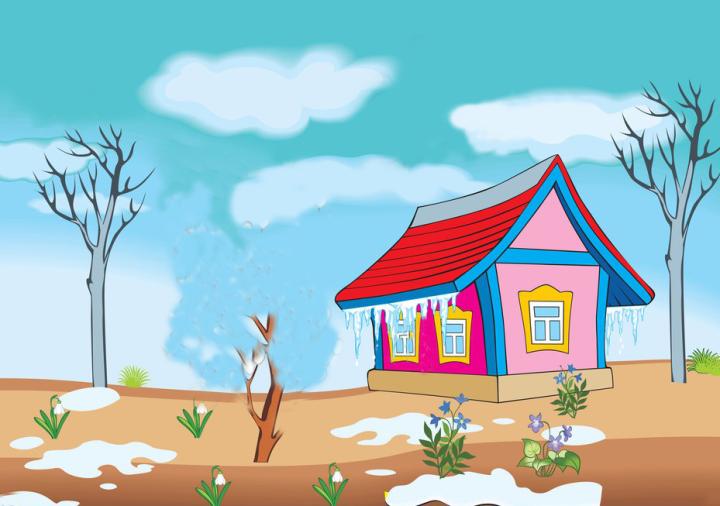 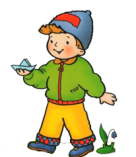 Задание 7. Большой маленький.Цель: развитие умения различать предметы контрастной величины и обозначать их словами
Инструкция: Великан и Гномик перепутали картинки. Нажимай на Великана и называй, далее жми на Гномика и называй ласково.
(Например: У Великана капля, а у Гномика капелька).
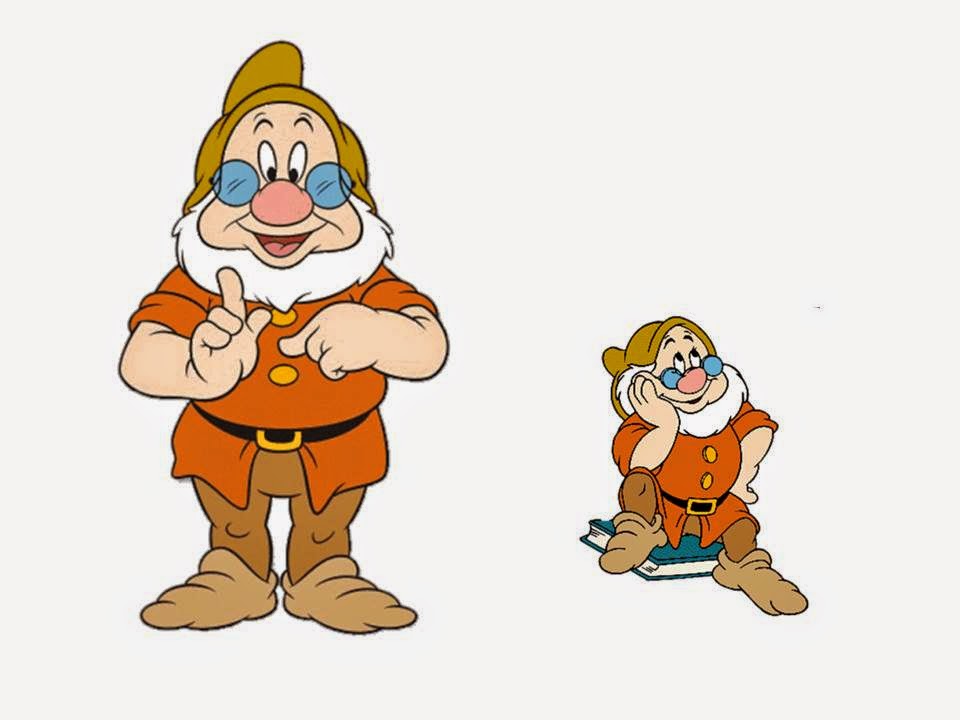 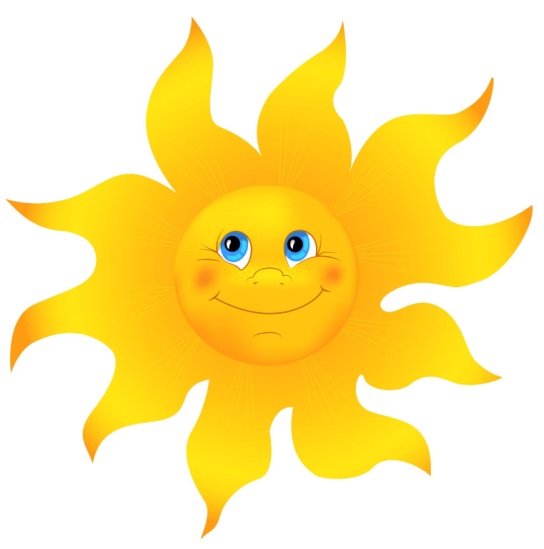 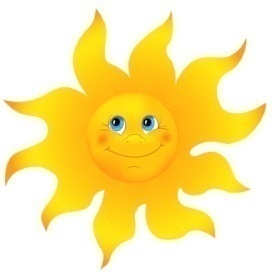 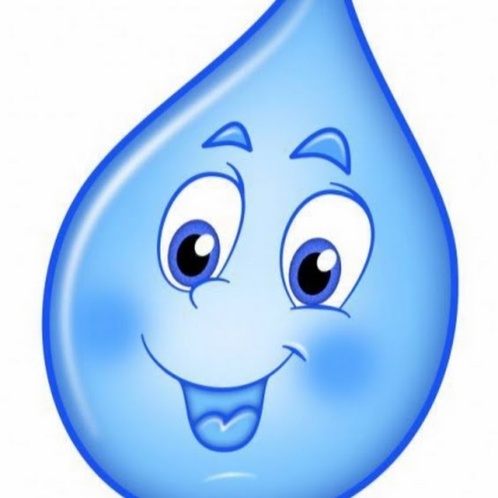 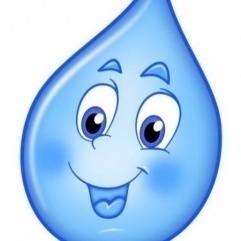 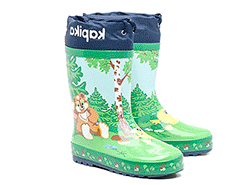 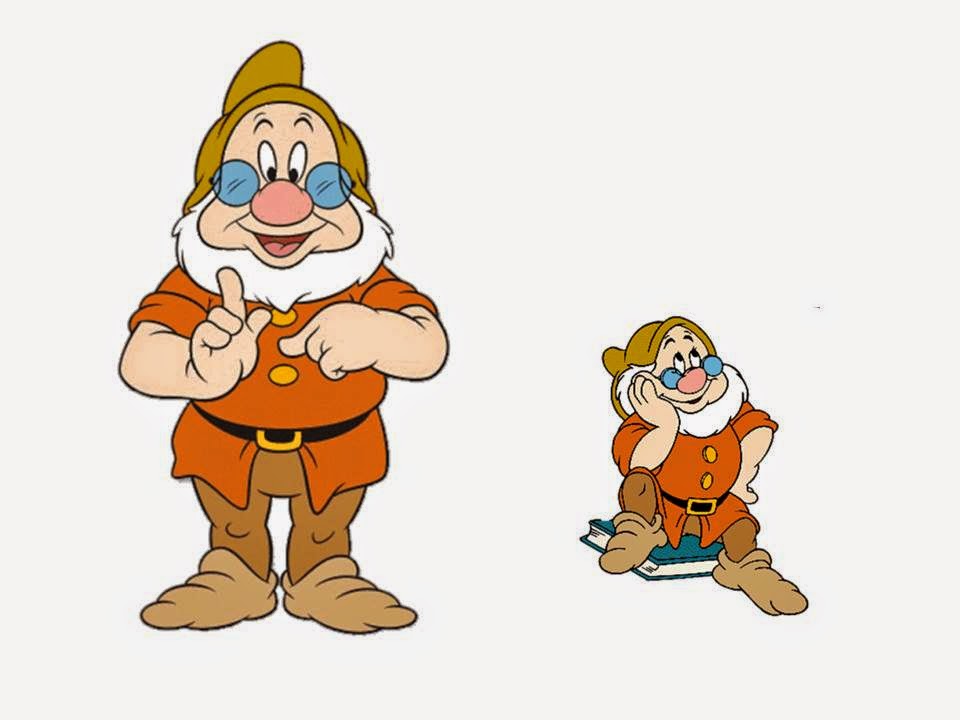 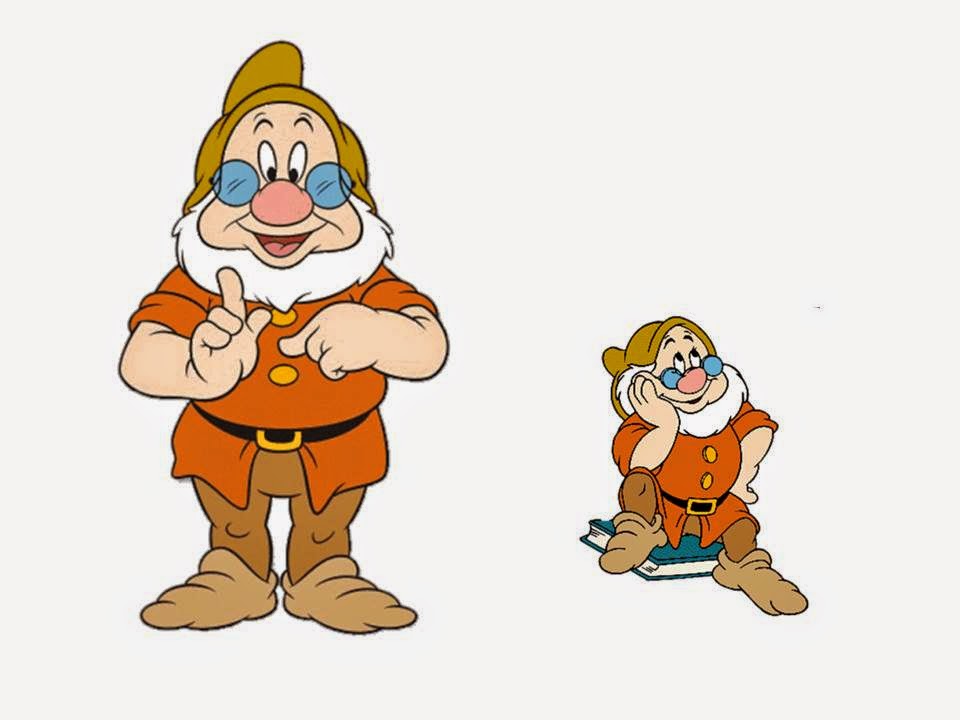 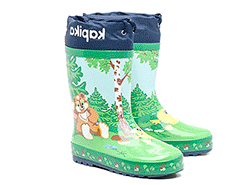 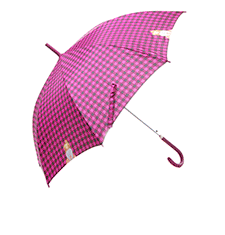 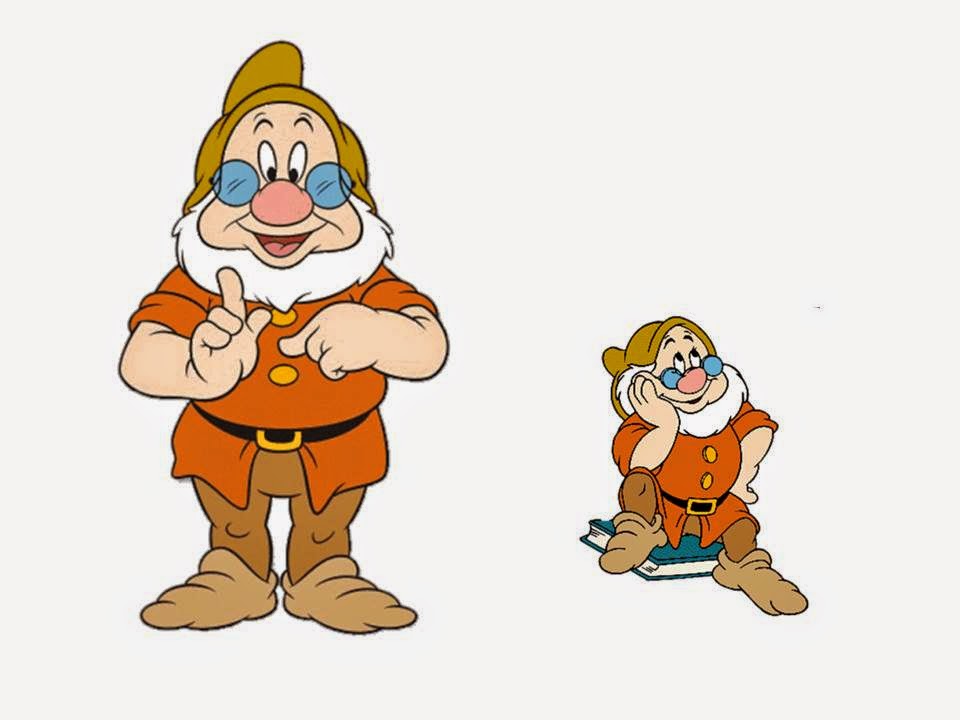 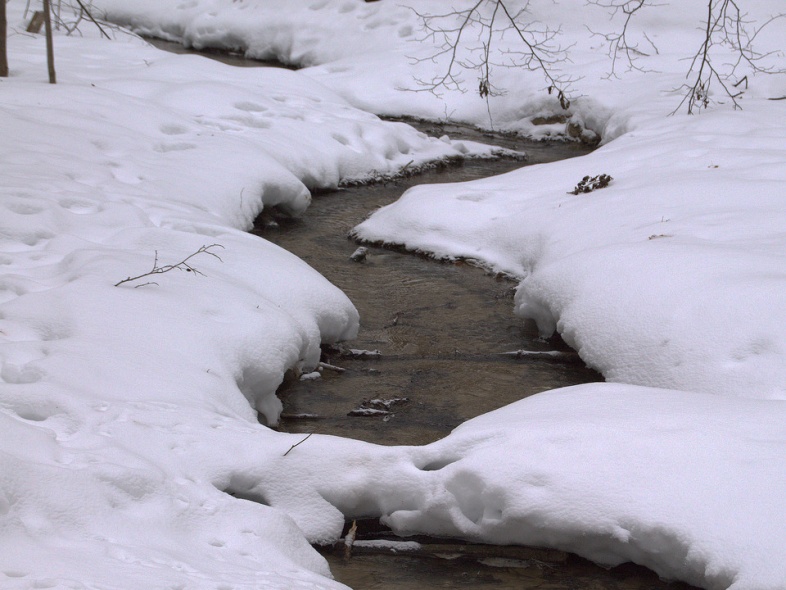 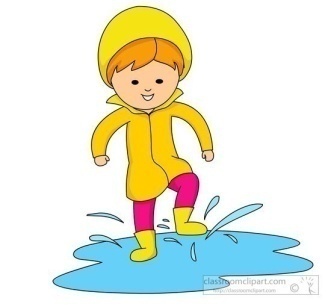 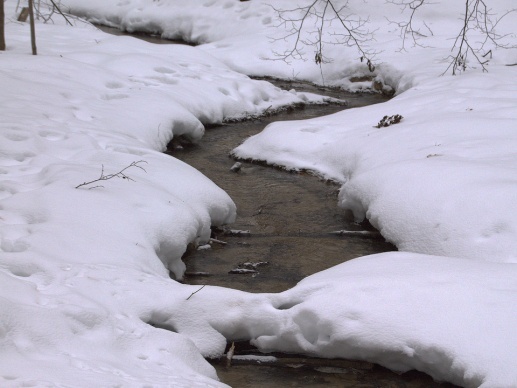 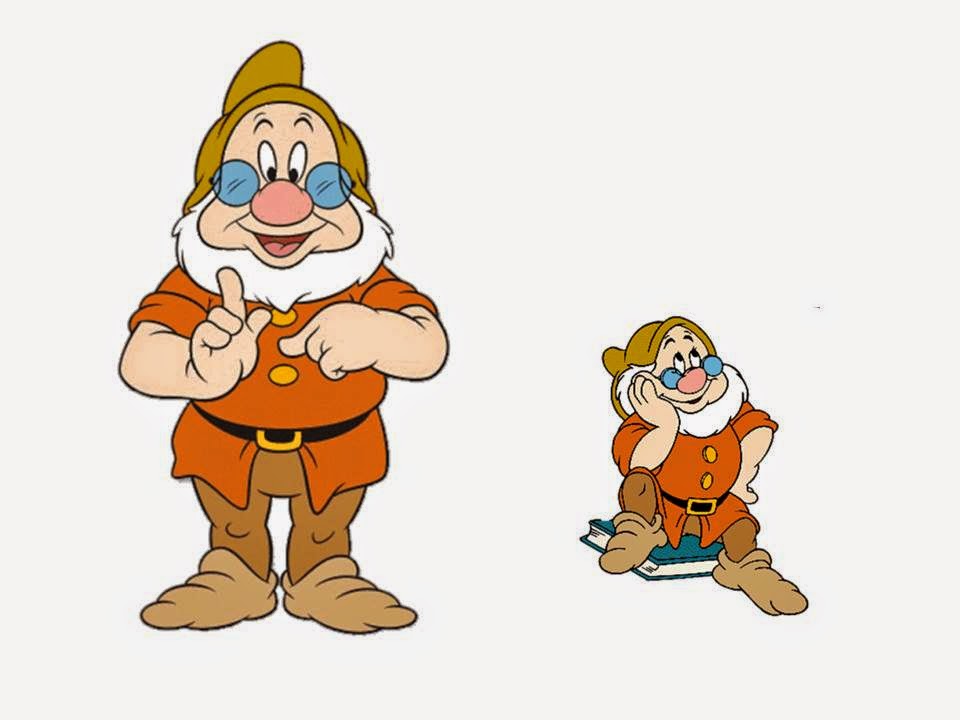 Задание 9. Посчитай 1-5. Цель: упражнять в согласовании существительных с числительными 1-5;Инструкция: Жми на картинку и считай. (Например: одно солнце, 2 солнца….)
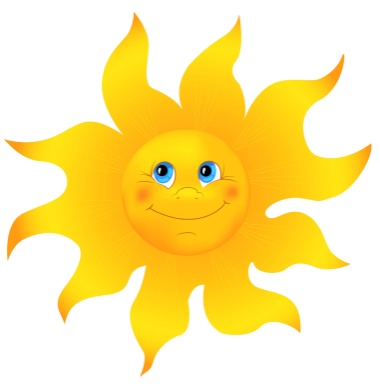 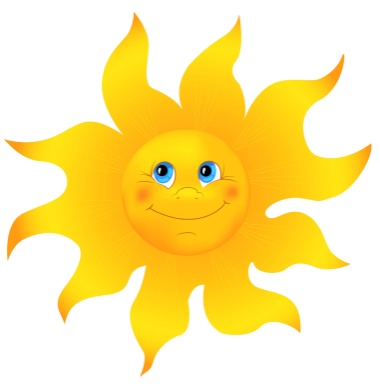 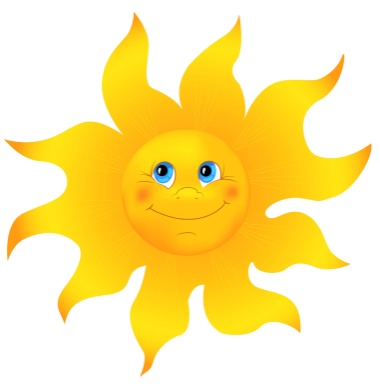 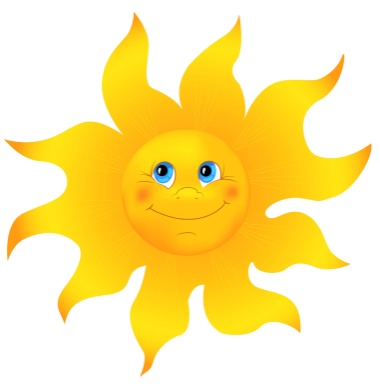 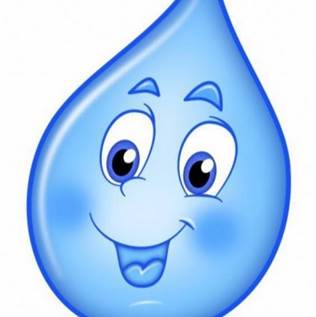 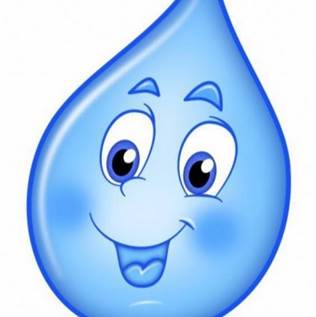 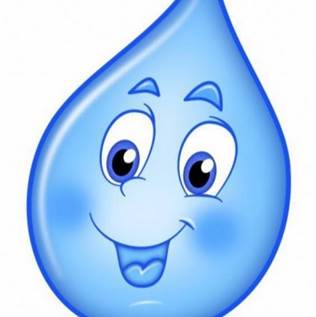 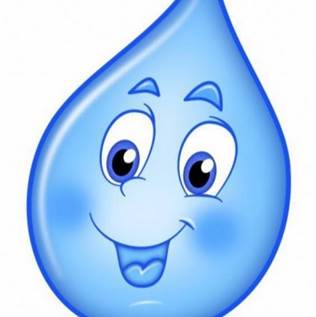 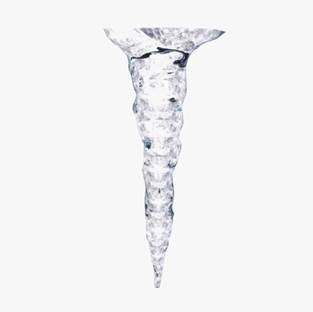 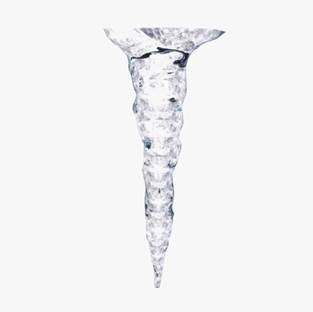 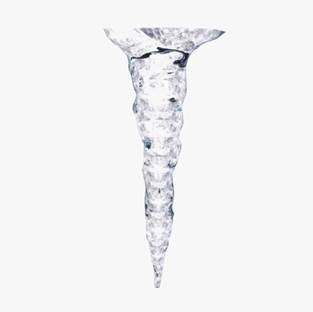 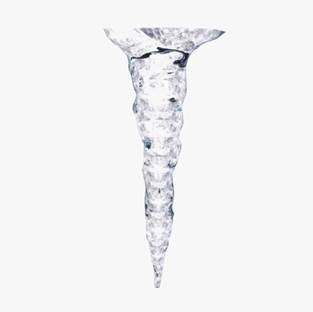 Задание 10. Составь рассказ.
Цель: развитие у детей умения составлять описательный 
рассказ, используя мнемотаблицу, обогащение словаря по лексической теме.
Инструкция: Рассмотри схему и составь рассказ.
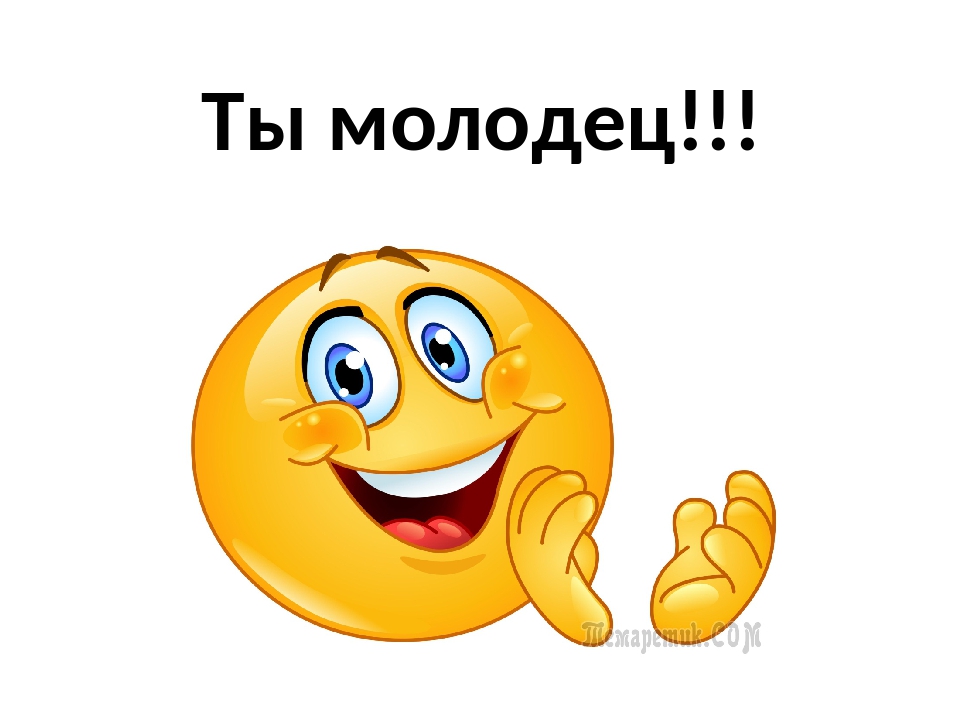 Используемые источники:
Материал с презентации. https://infourok.ru/interaktivnaya-igra-dlya-doshkolnikov-vesna-prishla-2669327.html
Материал с презентации. https://nsportal.ru/detskiy-sad/okruzhayushchiy-mir/2018/12/27/interaktivnaya-igra-vesna-prishla
Пальчиковая гимнастика. https://www.youtube.com/watch?v=Fq9Qj2eSfV4
Зрительная гимнастика. https://youtu.be/1syg-Ooy-dE
Лалаева, Р.И., Серебрякова, Н.В. Формирование лексики и грамматического строя у дошкольников с общим недоразвитием речи. – М., 2002.
Ефименкова  Л.  Н.  Формирование  речи  у  дошкольников:  (Дети  с  общим недоразвитием речи). Книга для логопеда. – М.: Просвещение, 1985.